স্বাগতম
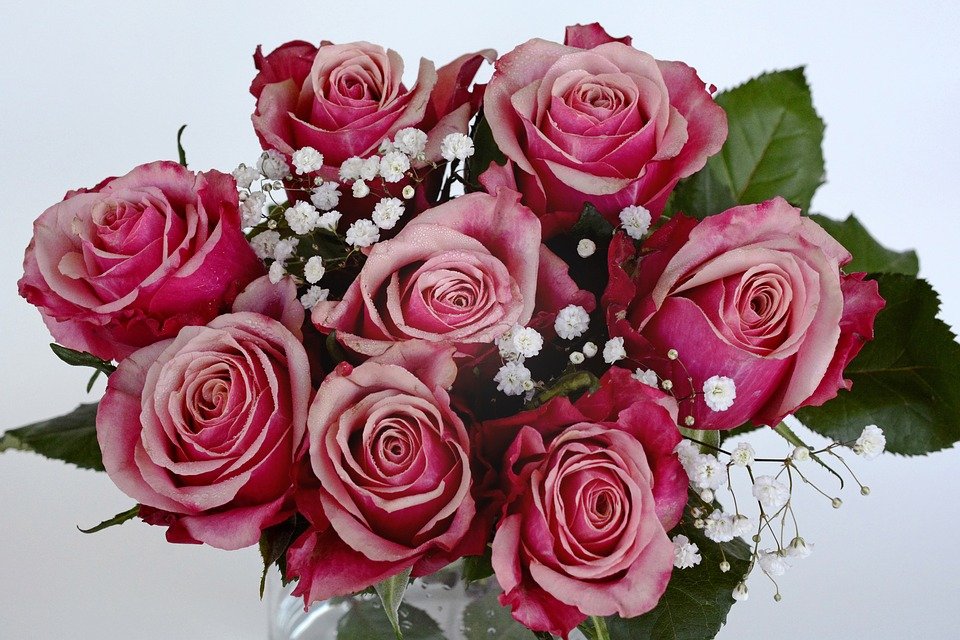 পরিচিতি
মামুন হোসেন 
সহকারী শিক্ষক 
চাটখিল কামিল মাদ্রাসা
চাটখিল নোয়াখালী
মোবাইলঃ০১৭১২১৩৭১৩৫
শ্রেণি	:   ষষ্ঠ   
  বিষয়	:   বাংলাদেশ ও বিশ্বপরিচয়  
  অধ্যায়	:   ২য়
ছবিটি দেখি এবং বলি
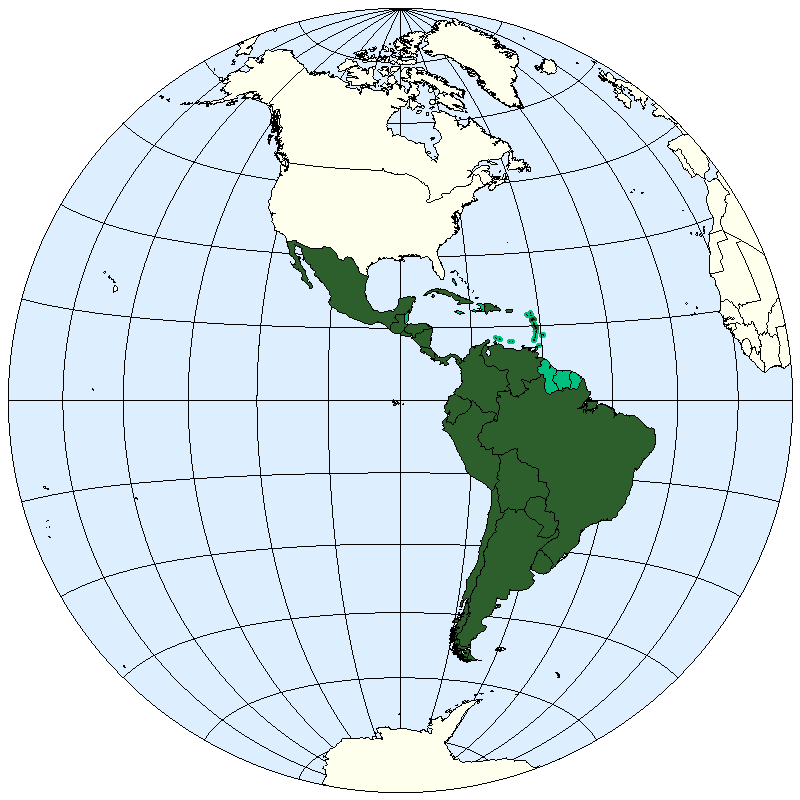 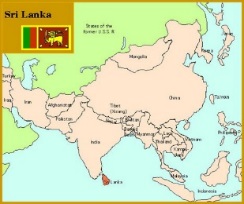 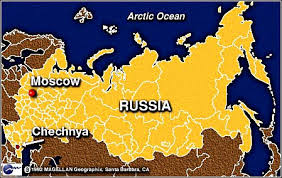 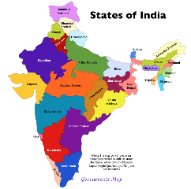 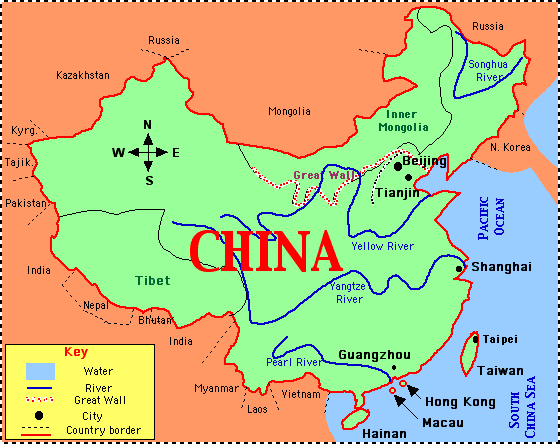 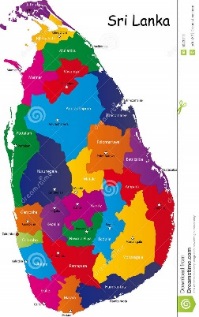 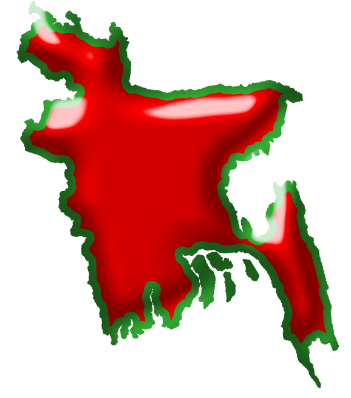 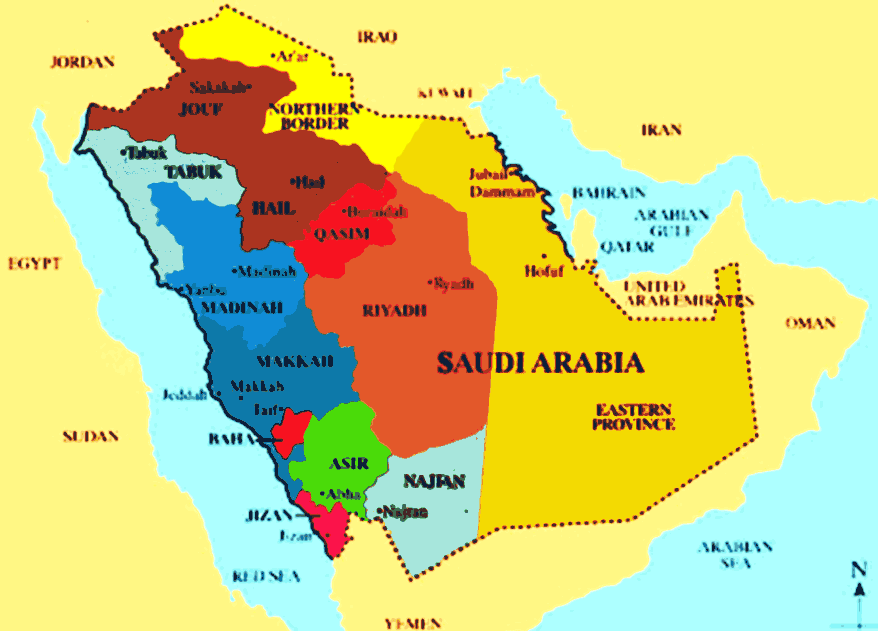 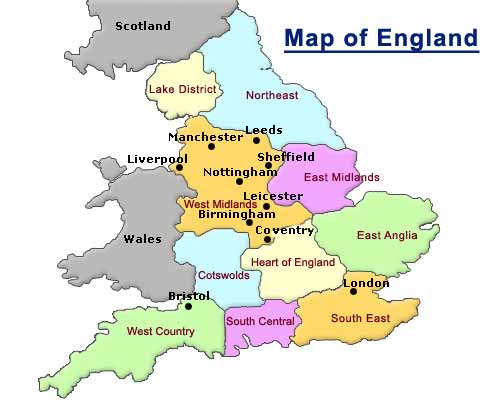 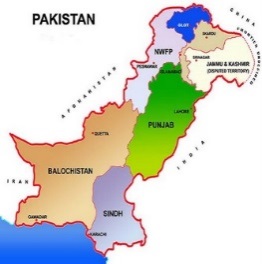 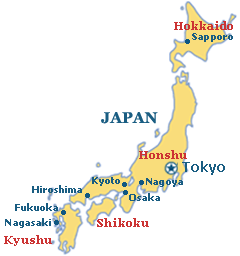 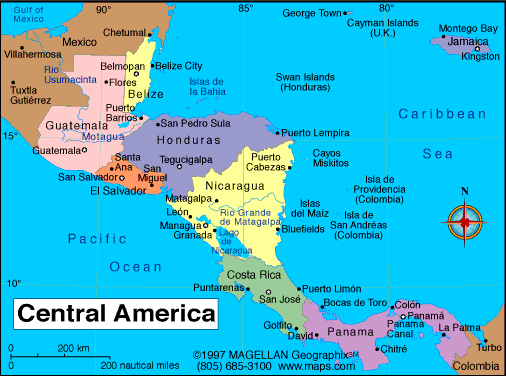 রাষ্ট্রের ধারণা
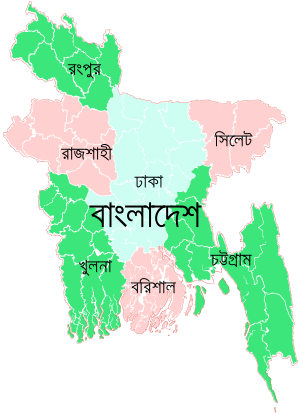 শিখনফল
1। রাষ্ট্রের ধারণা ব্যাখ্যা করতে পারবে। 
২। রাষ্ট্রের উপাদানগুলোর নাম বর্ননা করতে পারবে।
৩। রাষ্ট্রের উপাদানগুলো ব্যাখ্যা করতে পারবে।
ভিডিও টি দেখি
ছবিগুলো দেখে  বল।
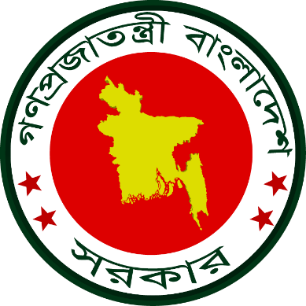 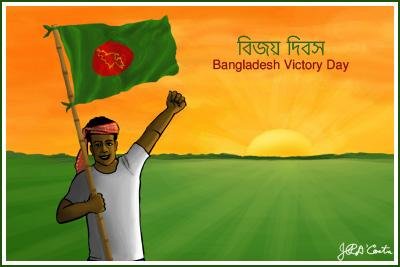 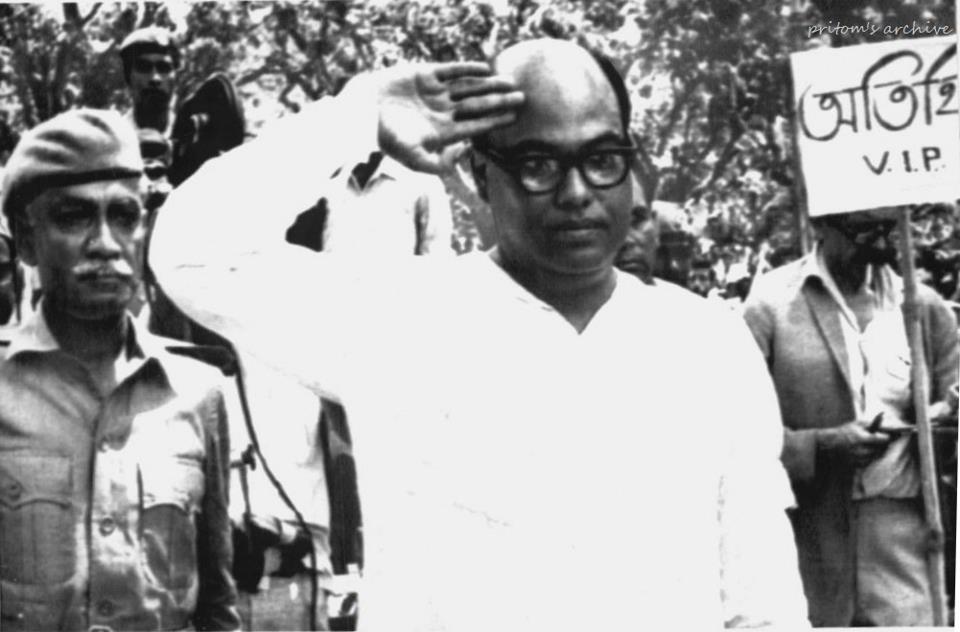 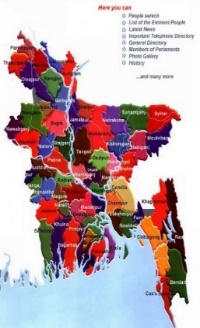 সরকার
দেশ
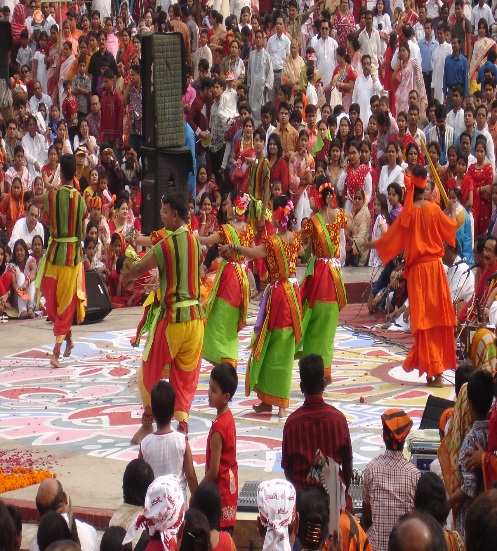 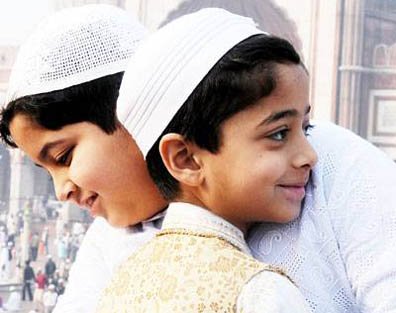 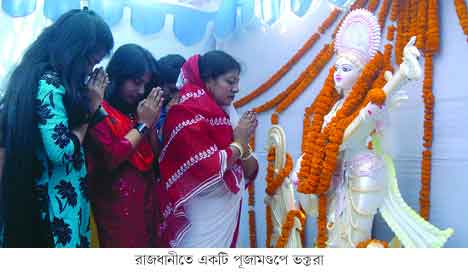 বিভিন্ন জাতি
সমাজ
সাধারণত রাষ্ট্র বলতে সরকার ,দেশ , সমাজ ও জাতিকে বোঝায়
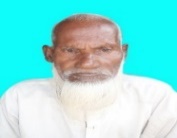 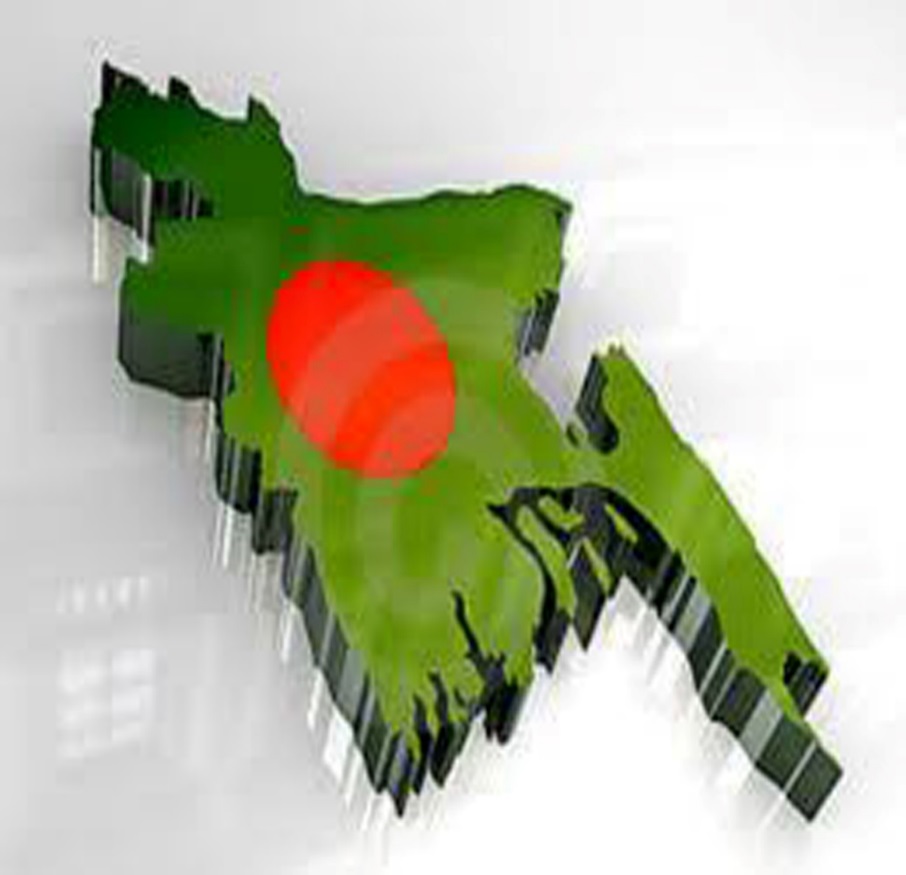 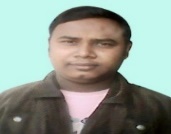 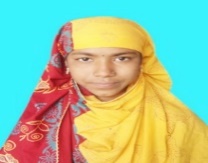 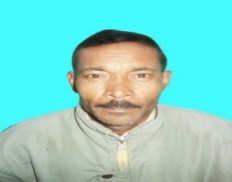 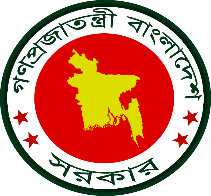 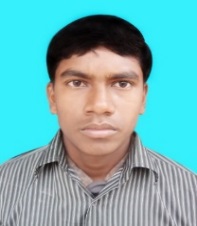 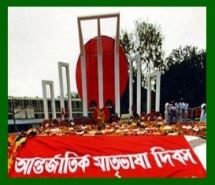 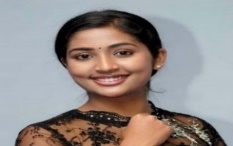 রাষ্ট্র
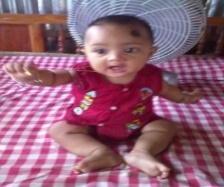 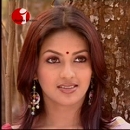 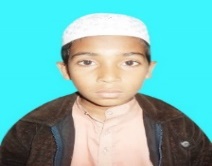 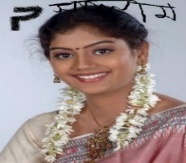 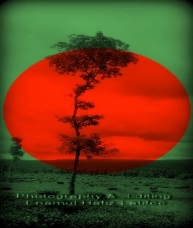 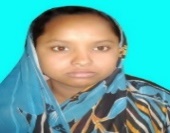 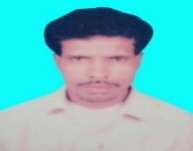 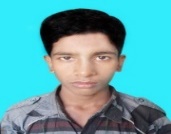 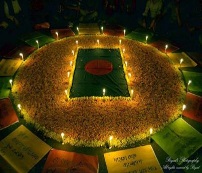 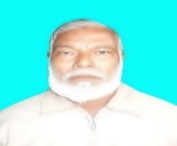 জনগণ ছাড়া রাষ্ট্র গঠিত হয় না। জনগণই রাষ্টের প্রাণ।
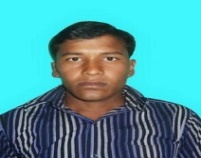 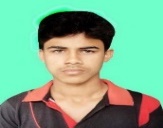 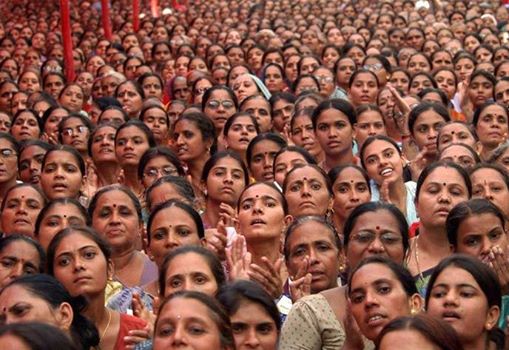 রাষ্ট্রের উপাদান
রাষ্ট্রের প্রথম উপাদান জনসমষ্টি
রাষ্ট্রের দ্বিতীয় উপাদান কোনটি?
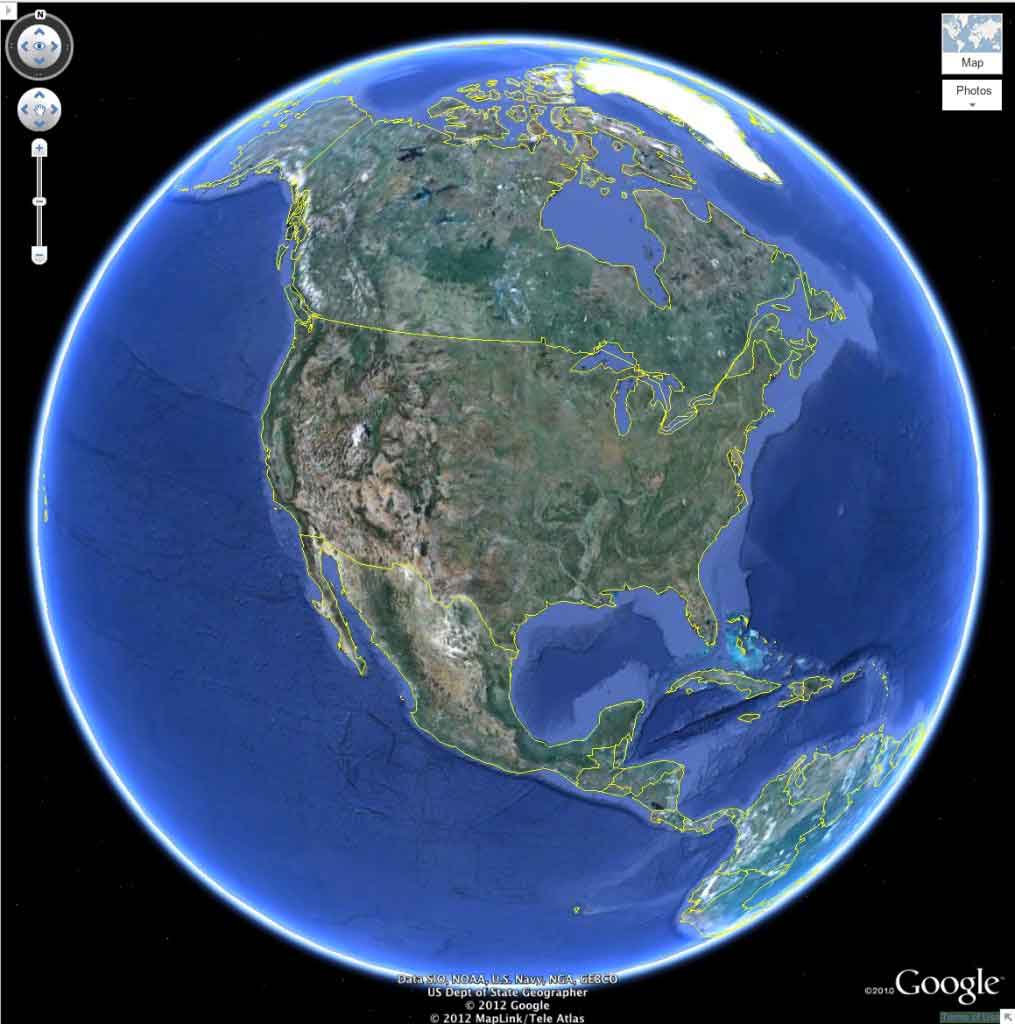 নির্দিষ্ট ভূখন্ড
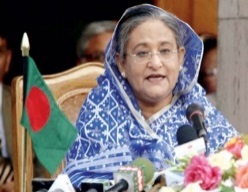 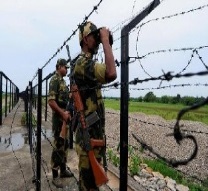 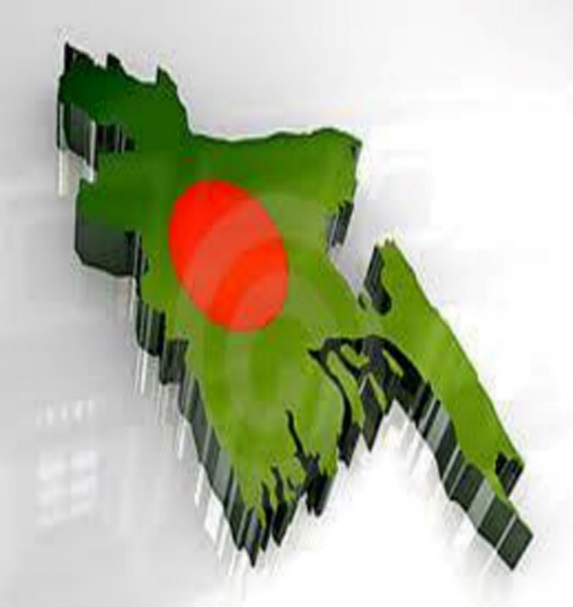 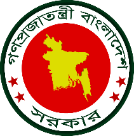 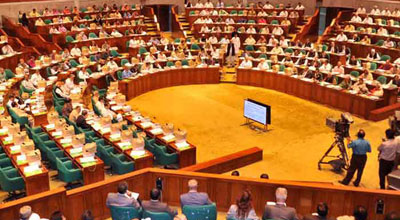 রাষ্ট্র
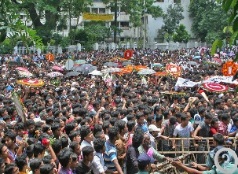 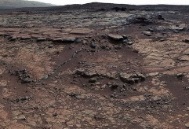 রাষ্ট্র গঠনের তৃতীয় উপাদান হলো সরকার
রাষ্ট্রের উপাদান
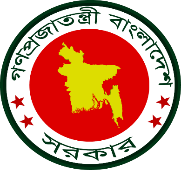 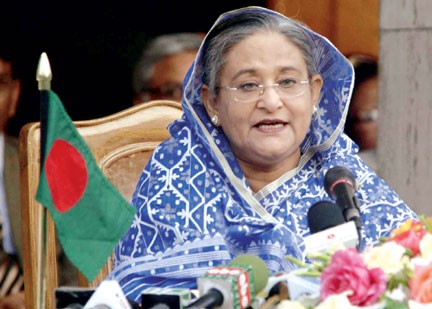 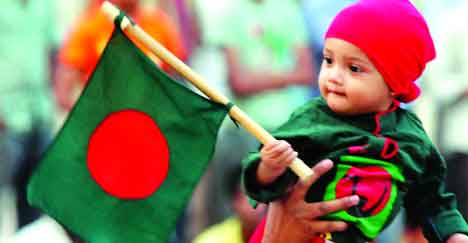 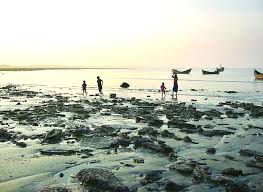 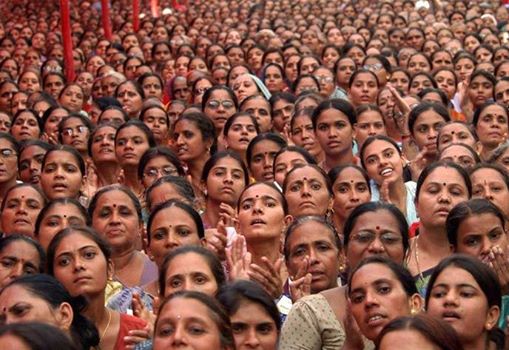 সার্বভৌমত্ব
সরকার
নির্দিষ্ট ভূখন্ড
জনসমষ্টি
এই চারটি বিষয়কে রাষ্ট্রের কী বলা যায়?
সবাইকে ধন্যবাদ